Разные  дома
Каменные дома в Африке
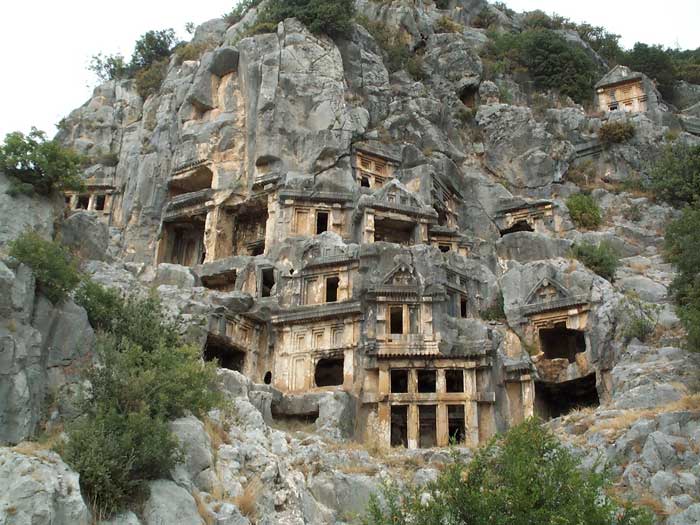 Дома - пещеры Каппадокии
Хижина из бамбука и тростника в Таиланде
Юрта
Яранга
Вигвам
Иглу в Канаде
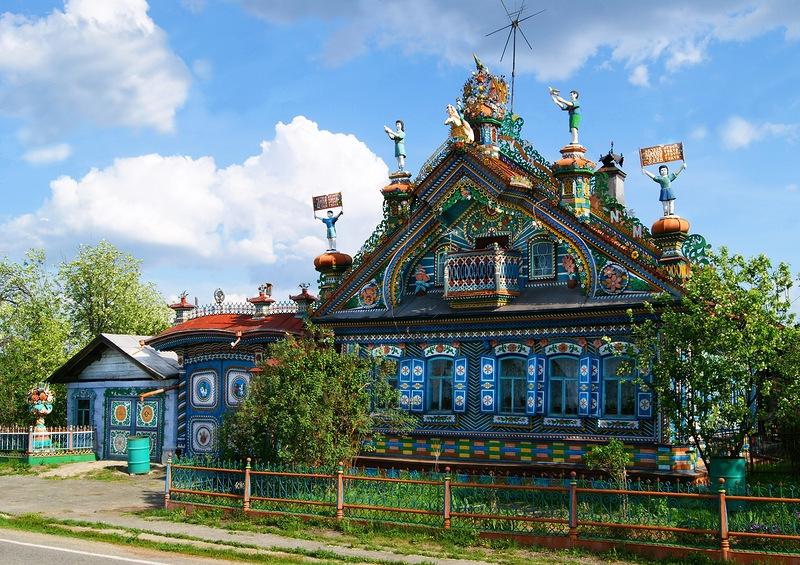 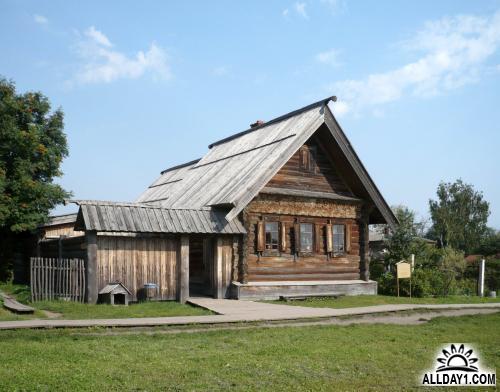 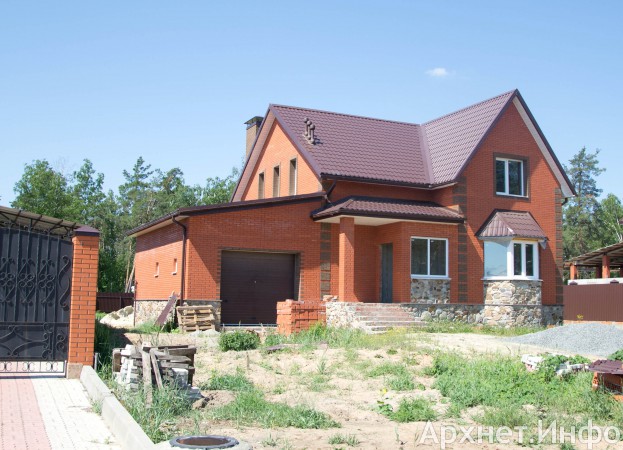 Наш дом